Music at Phase 3
BTEC Music
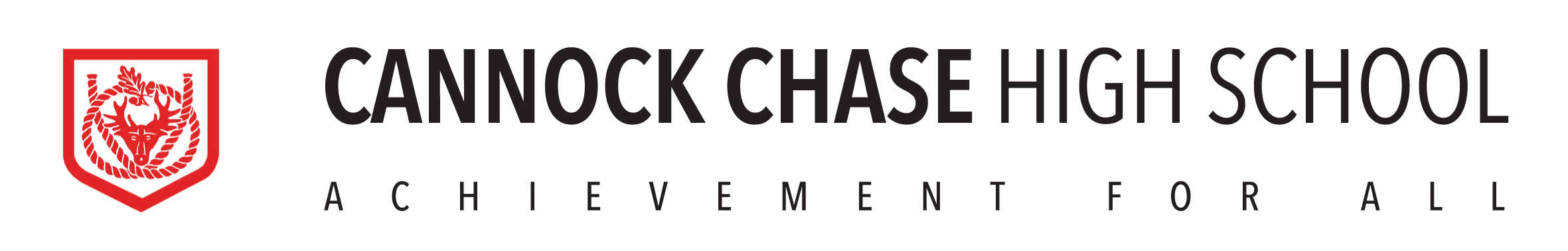 BTEC – Music (Extended Certificate)
We offer BTEC music at Key stage 5

BTEC Music is a better option for anyone who is a more practical musician and does not want to study classical music set works (Beethoven & Mozart)

The course enables students to develop practical skills on their instrument (or voice) both individually and as part of a group. It also develops an understanding of music theory, composition and the music industry, enabling students to have an understanding of what it takes to work in the music business.
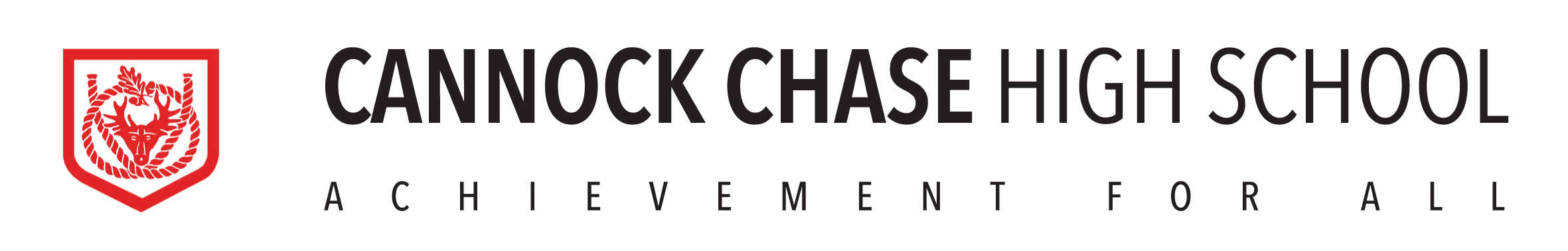 Is BTEC Music for me
BTEC could be suitable for you if:-

Your main interest in music is in being a musician and playing your instrument

You are a good musician, don’t necessarily have an advanced understanding of music theory

You are more interested in popular music styles and/or elements of the music industry

You are not looking to take a classical music degree after sixth form (BTECs provide good admission requirements for the courses below)
 BSc (Hons) in Music Composition 
 BA (Hons) in Music 
 BA (Hons) in Music Performance, Production and Composition 
 BMus (Hons) in Music (Performance) 
 BA (Hons) in Creative Musicianship 
 BMus (Hons) in Contemporary Music Performance.
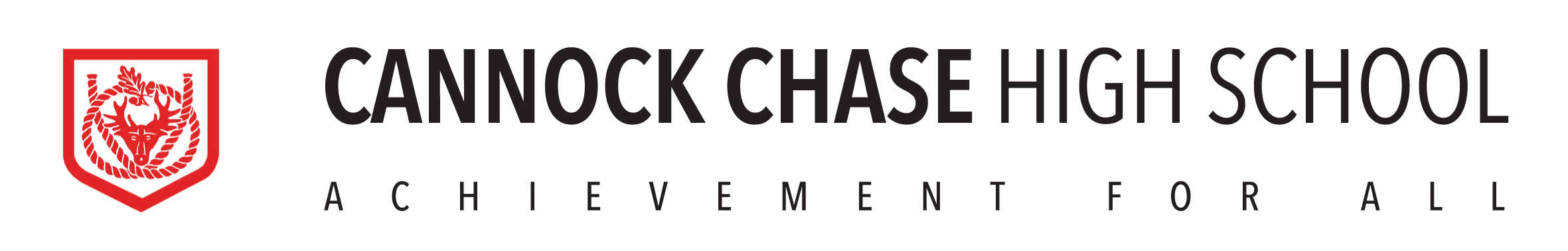 BTEC – the basics
Level 3 qualification- BTEC extended certificate (two year course which is equivalent to one A level)

Three mandatory units and one optional unit

Selection of the optional unit may depend on the skills of the students who opt for the course (sample units include:- Solo performance, Music promotion, Composing music, Music performance session styles)
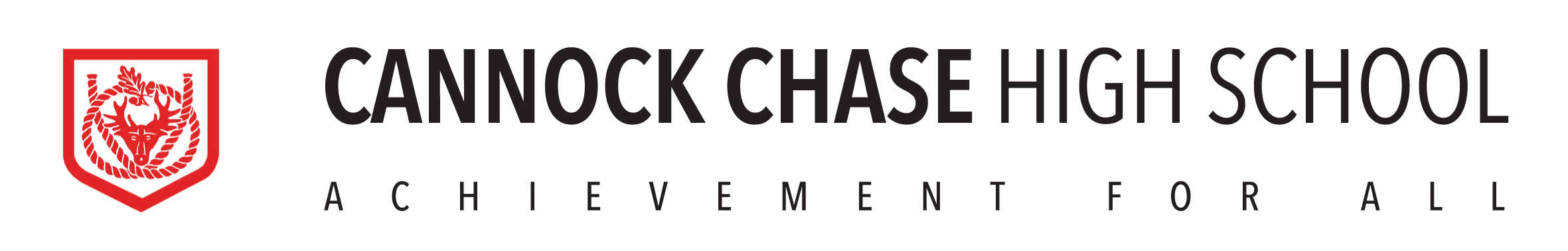 BTEC – the basics
This is not a course for classroom musicians

You must be able to play an instrument or voice to a good standard

You will need to develop ensemble performance and theory skills

All level 3 courses now feature more end-point examination
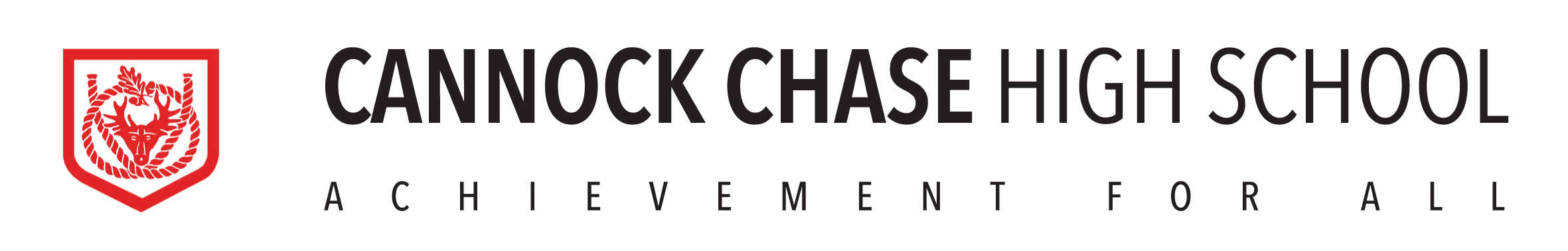 BTEC – optional unit – Y12Solo performance
Write an article on how to develop as a musician and acquire the relevant skills and techniques to be successful in a solo performance

Develop instrumental/vocal skills through a structured practice routine, exploring technical development, learning how to practise pieces and setting targets for improvement

Perform 3 pieces of music for an audience
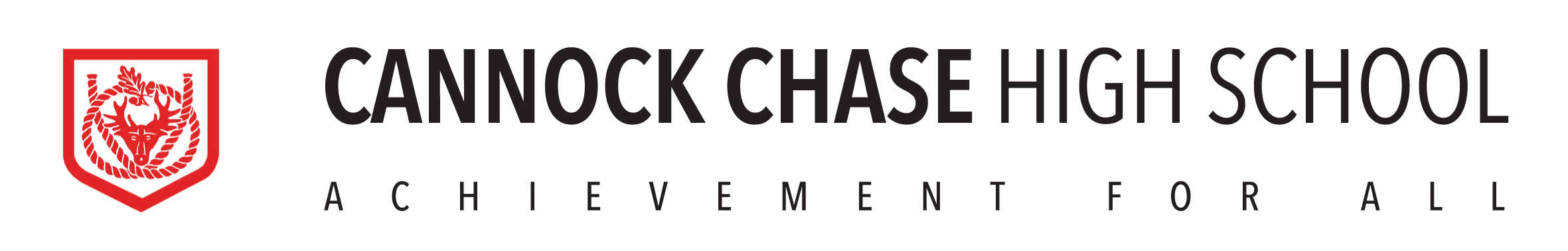 BTEC – compulsory units – Y12Professional practice in the music industry – externally assessed
Understand what ‘professional practice’ means and what it is like to be a freelance musician (professional behaviour, project planning, health & safety, working with others, legal and financial considerations) 

3 hours research time on a given scenario in a two week period (e.g. planning music for a Wedding)

5 hours (over 2 days) for a written response using your research (e.g. project plan, budget & presentation)

Controlled assessment conditions
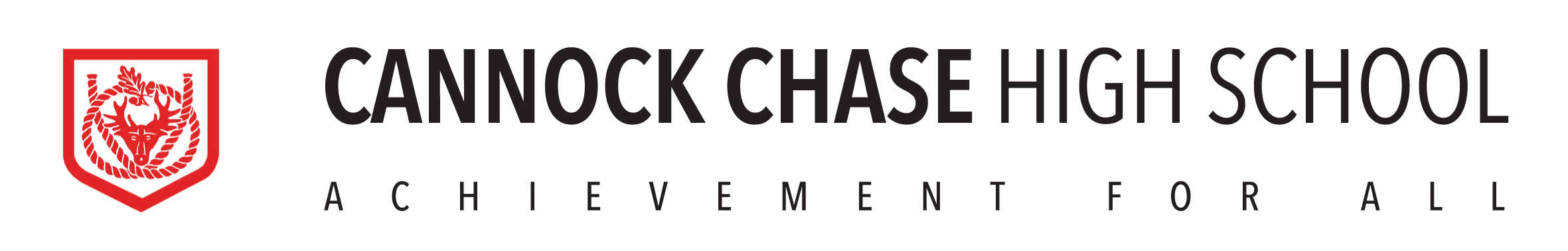 BTEC – compulsory units – Y12Professional practice in the music industry – externally assessed
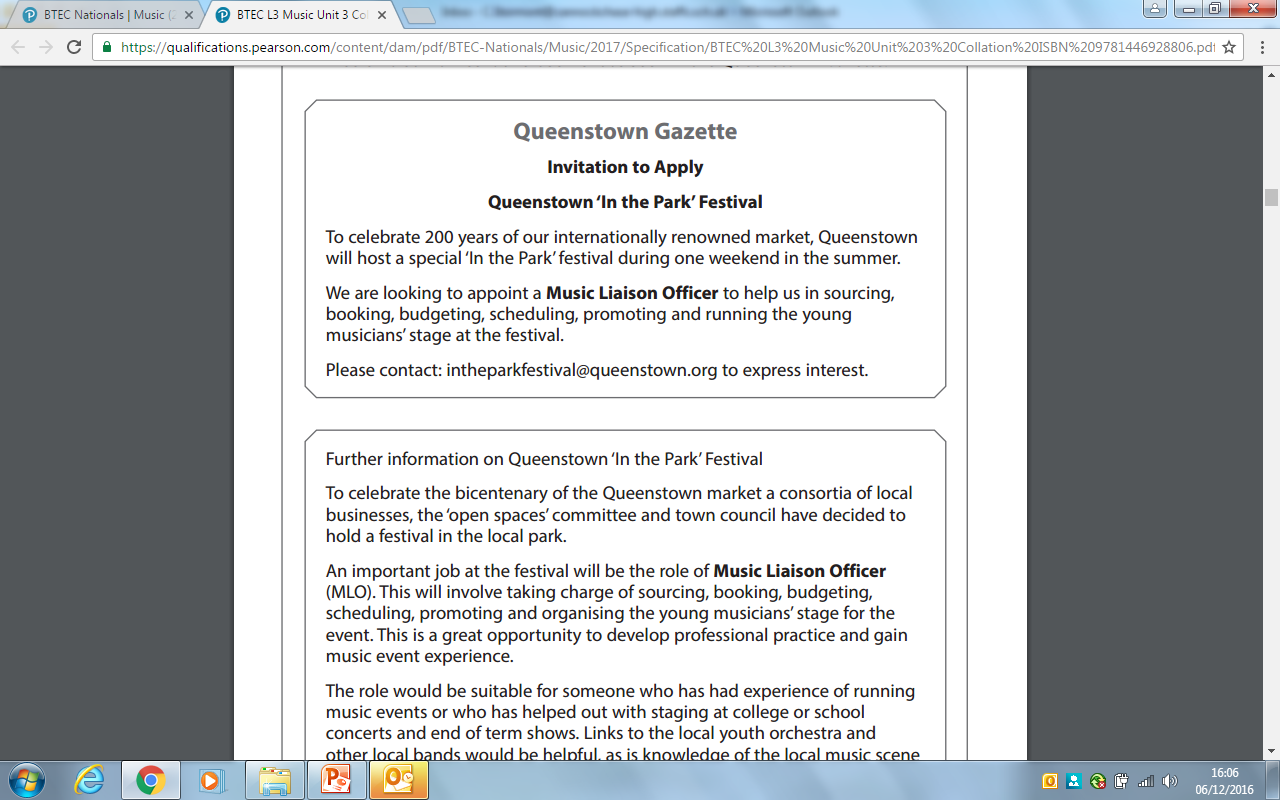 Activity 1 When devising a project plan certain key areas need to be addressed, such as planning, resourcing and timing. Produce a project plan for the young musicians’ stage outlining the key milestones for planning the ‘In the Park’ festival youth stage.
Activity 2 In this section you are required to estimate and justify costing for the young musicians’ stage at the ‘In the Park’ festival. You will need to show how the budget of £4000 will be spent, including: costs, such as bands and equipment hire, expenses, such as transport or food for acts and your own fee.
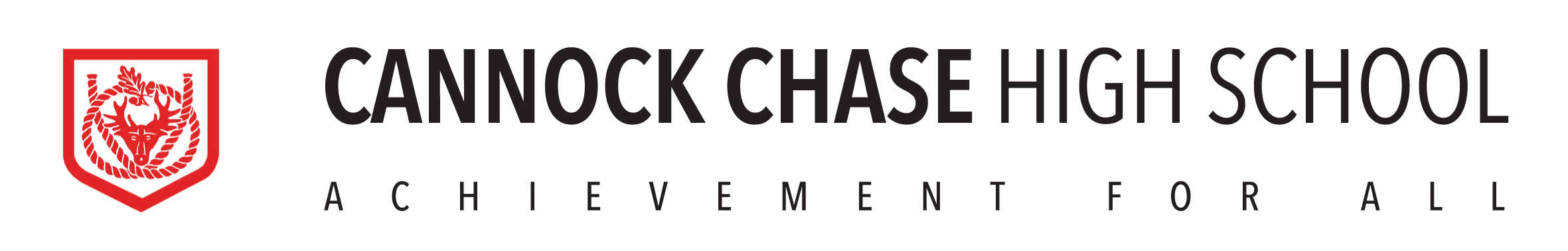 BTEC – compulsory unit – Y13Ensemble music performance– externally assessed
Choose 3 songs (2 from one list, one from the other list) to learn from lists supplied by the exam board
2018 lists provided  by the board:-
List A
Tomorrow Never Knows – The Beatles
Biology – Girls Aloud
Changes – Yes
Out On the Floor – Dobie Gray
No Tears Left to Cry – Ariana Grande
Wake Me Up – Avicii
Learn to Fly – Foo Fighters
Higher Ground – Stevie Wonder
List B
Hoochie Coochie Man – Muddy Waters
Siúil a Rún – Celtic Woman
Wide Open Spaces – Dixie Chicks
Thai Mannai Vanakkam – A R Rahman
Cinema Paradiso – Ennio Morricone
Oye Mi Canto (Hear My Voice) – Gloria Estefan
Learn, rehearse and perform the songs (working in a group of 3-8) in front of an audience (this is recorded on video)

Reflect on effectiveness of the planning, rehearsal and performance
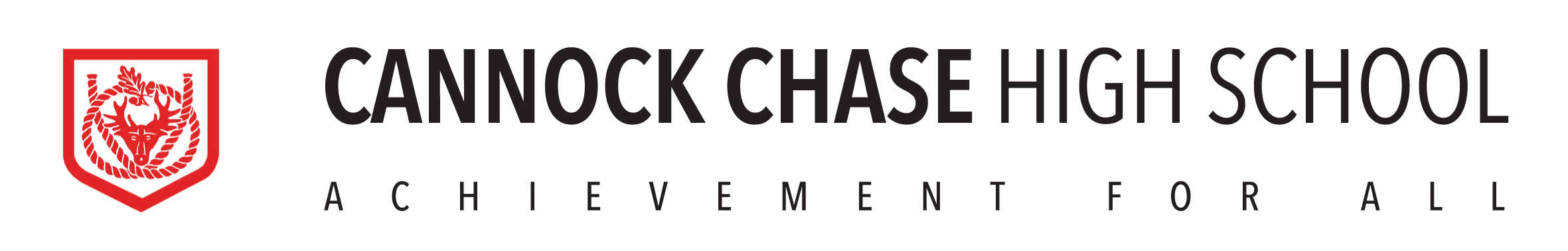 BTEC – compulsory units – Y13Practical music theory and harmony – internally assessed
Explore how rhythm, tempo, pitch and expression are communicated by types of notation. Write an article on this

Learn about scales and chord sequences and how to use these to compose melodies

Learn how to communicate and write out your ideas using notation so that others can perform them
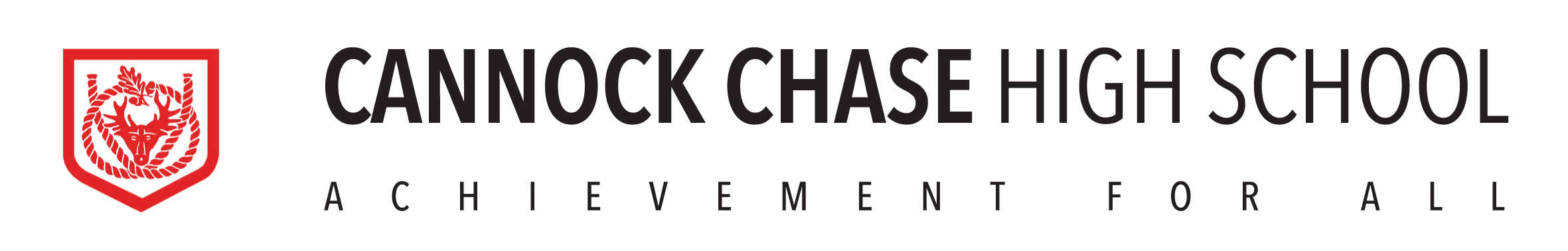 BTEC – more info
Uses Pass, Merit, Distinction and Distinction+ rather than A-E grades

Units have guided learning hours which specify how long a student can spend on the unit before it should be completed (typically 90 hours)
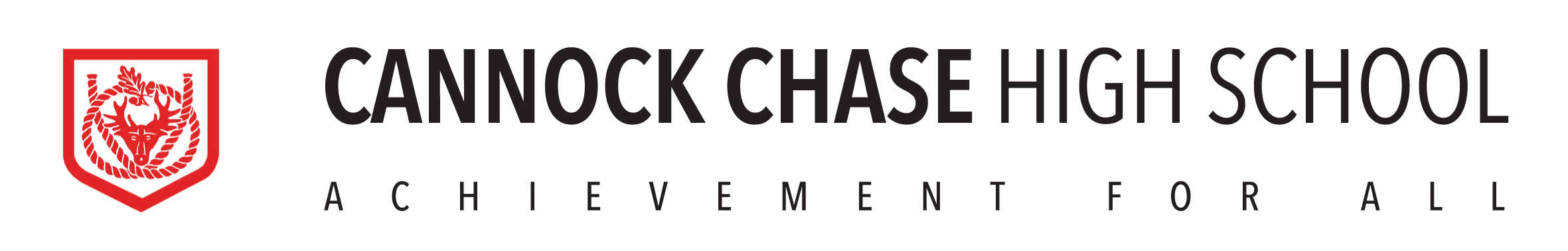